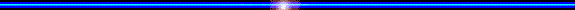 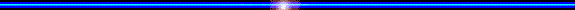 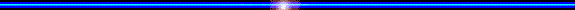 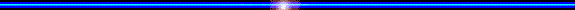 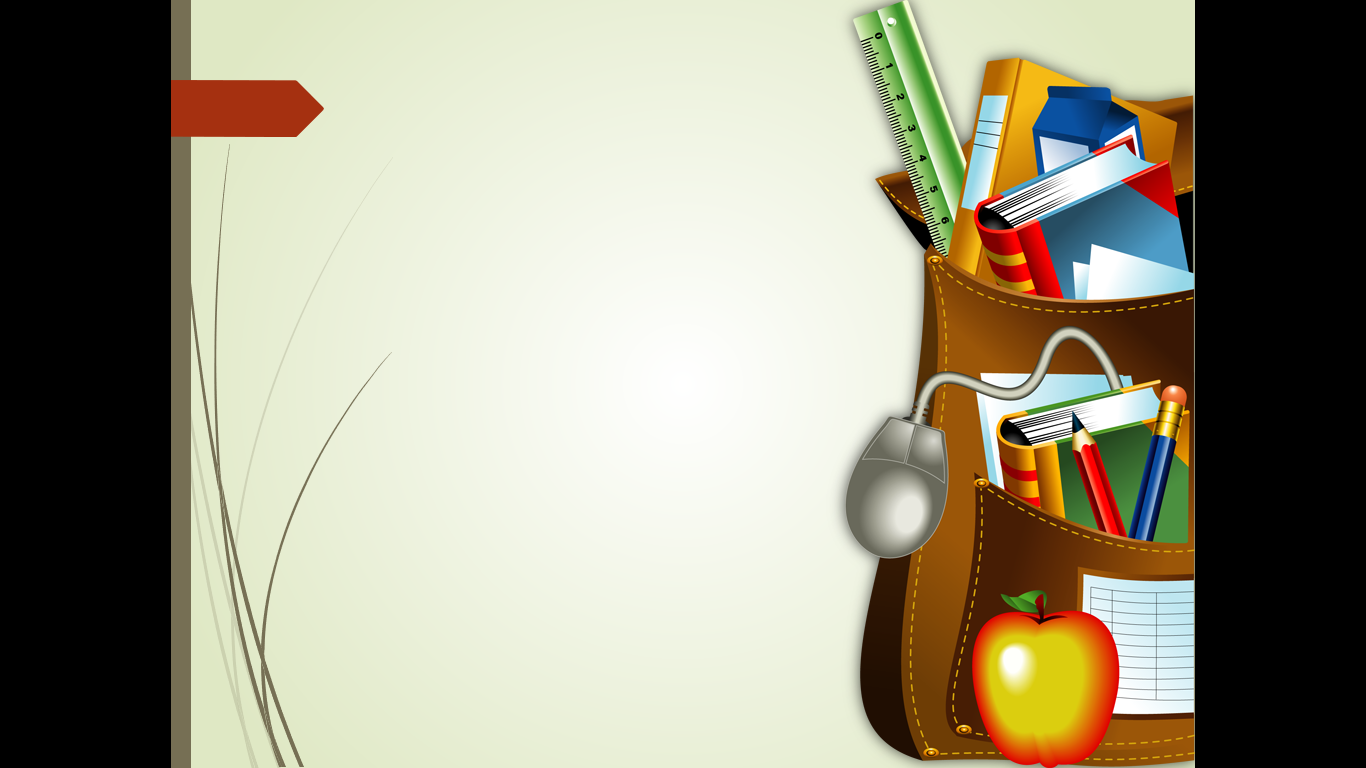 Сәлемдесу
Ыстық алақан
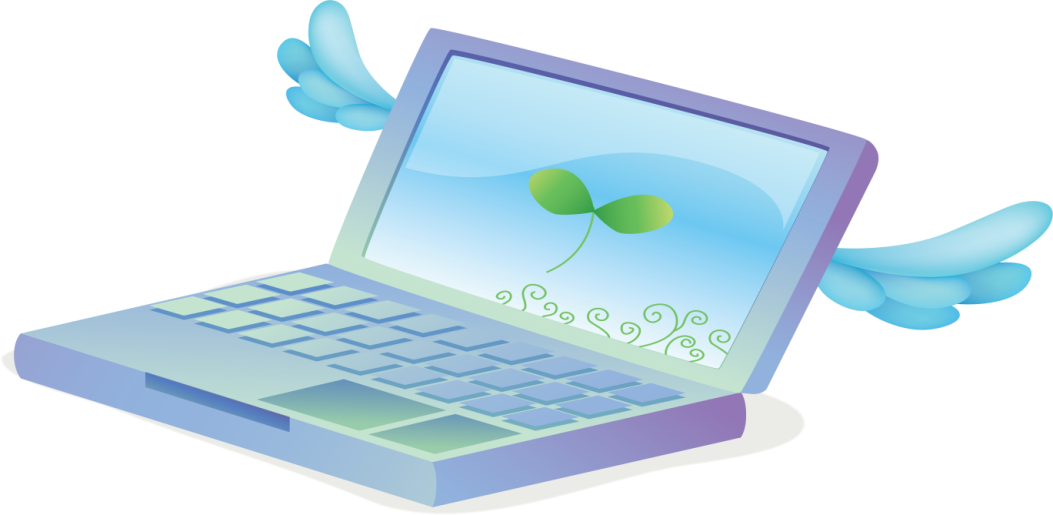 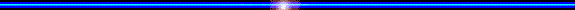 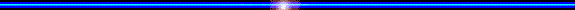 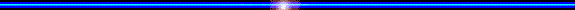 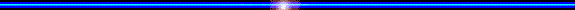 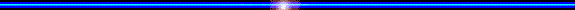 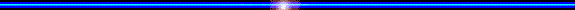 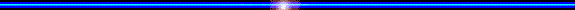 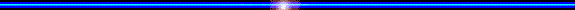 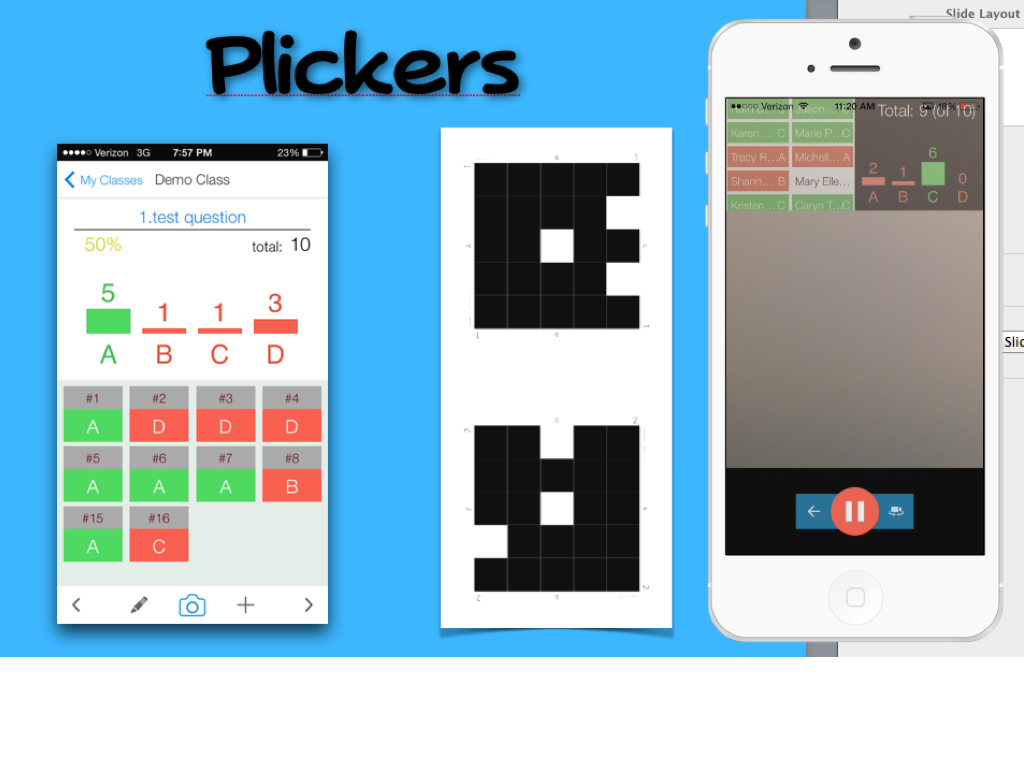 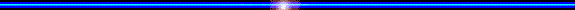 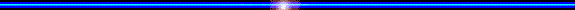 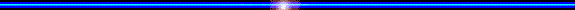 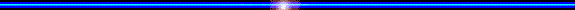 Жаңа сабақ тақырыбы:
“Анимациялық графиканы құру ”
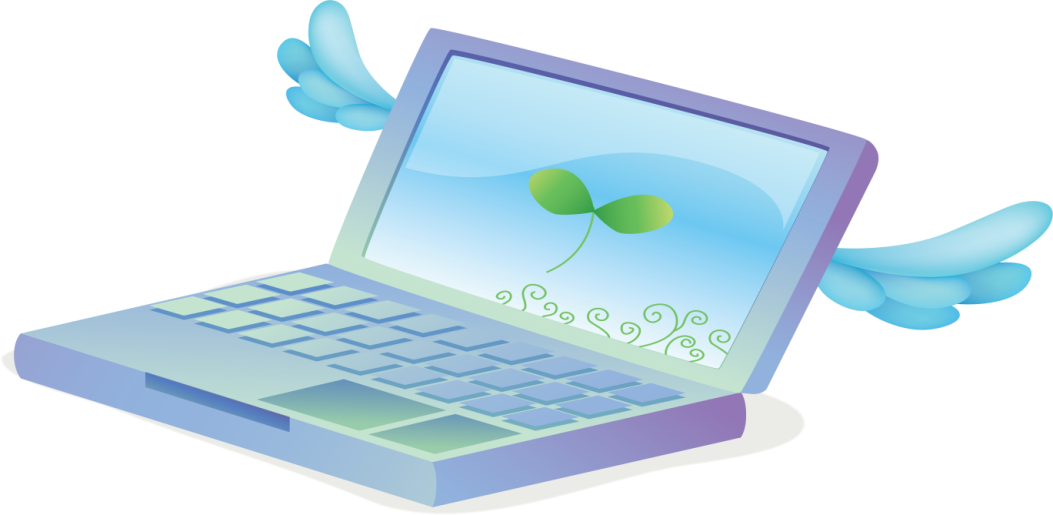 Кіріспе сұрақ:
«Анимациялық графика» ұғымы не үшін қолданылады?
Сабақтың мақсаты: Блоктармен жұмыс жасау; Графиканың мүмкіндіктерін пайдалану; Шағын жоба жасау.
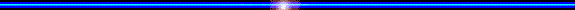 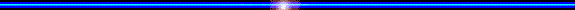 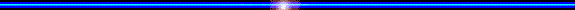 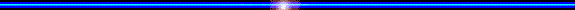 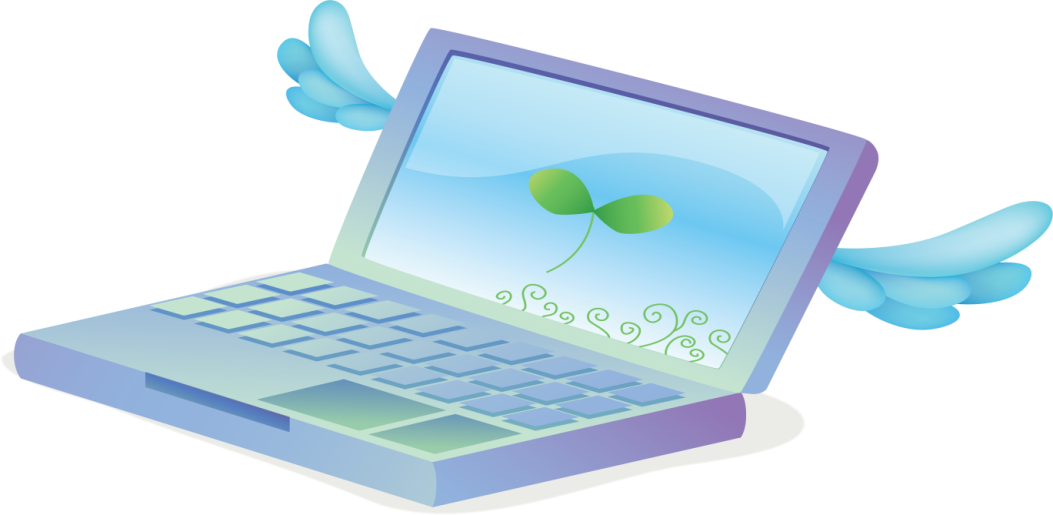 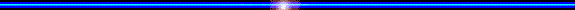 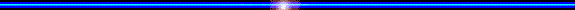 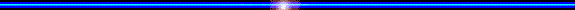 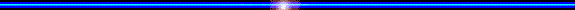 ТЕХНИКАЛЫҚ  ДИКТАНТ
Топтық жұмыс
Дескриптор:Тақырыпты оқып, танысады;Мәтіндегі бос орындарға қалып кеткен сөздерді жазады.
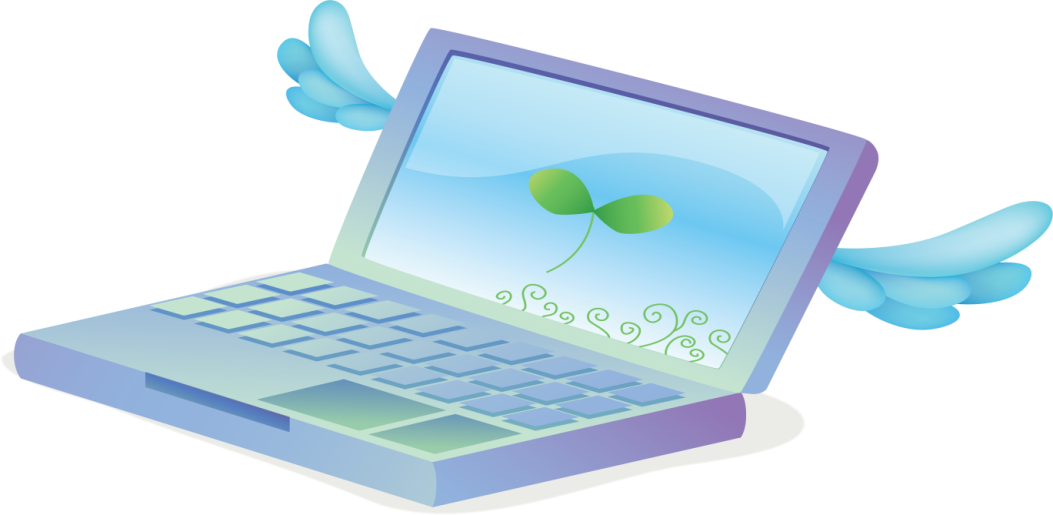 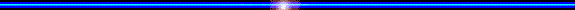 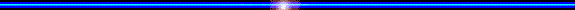 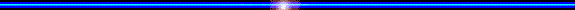 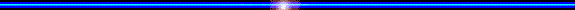 «Scratch»  тобы
Сүрет,      .......      арқылы берілген кез келген ақпарат жеңіл, оңай игеріледі. Сондықтан ....... программасында жұмыс істегенде кез келген .......      графикалық мүмкіндіктерді қолдану арқылы алуан түрлі етіп       ..........   мүмкіндік болады.  Scratch программасында графикалық              ......... құрастыру арқылы алгоритмдеу мен программалаудың           ...........     мәні көрсетіледі.
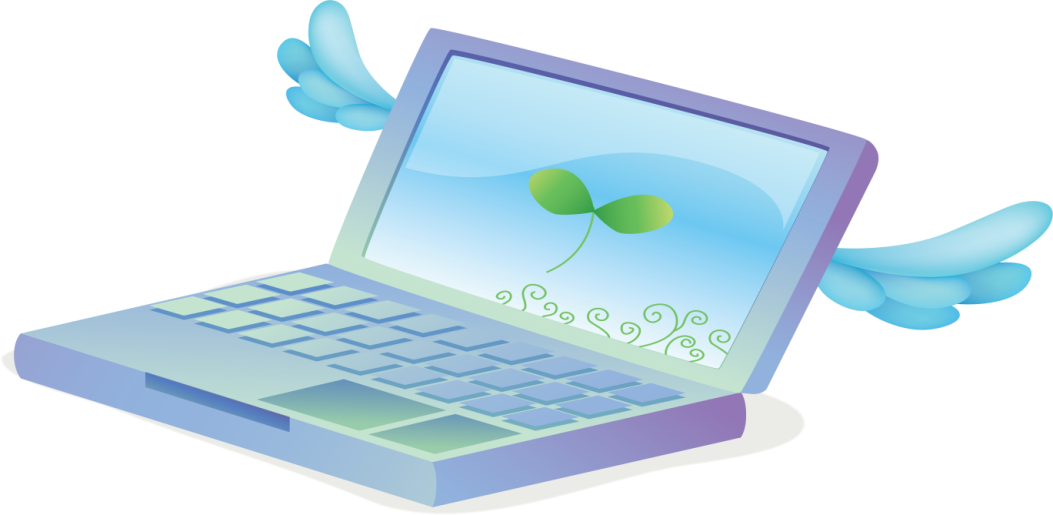 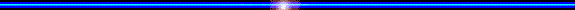 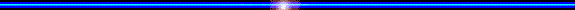 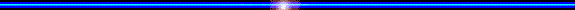 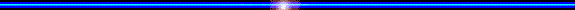 «Scratch»  тобы
Сүрет, графика арқылы берілген кез келген ақпарат жеңіл, оңай игеріледі. Сондықтан Scratch программасында жұмыс істегенде кез келген бейнені графикалық мүмкіндіктерді қолдану арқылы алуан түрлі етіп көрсетуге мүмкіндік болады.  Scratch программасында графикалық блоктарды құрастыру арқылы алгоритмдеу мен программалаудың практикалық мәні көрсетіледі.
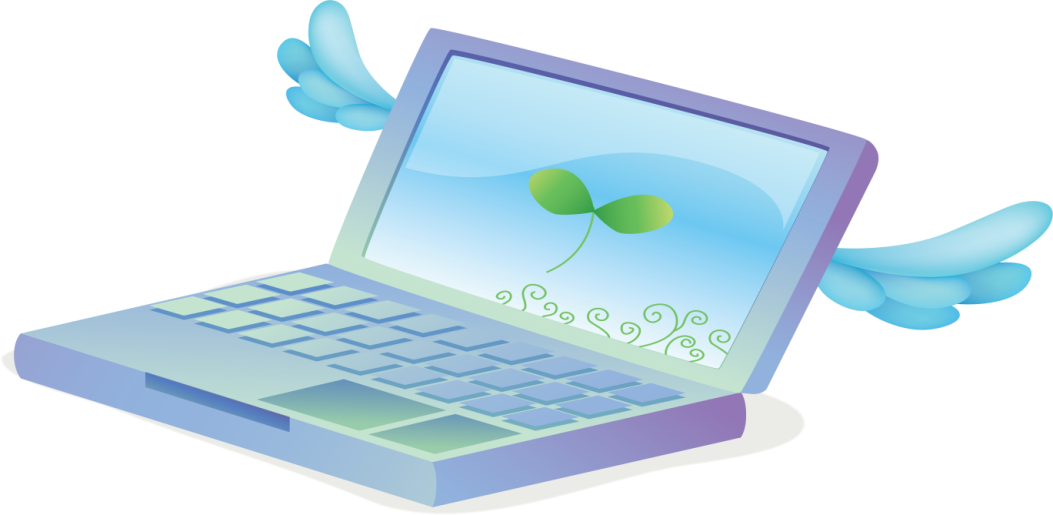 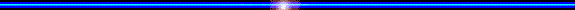 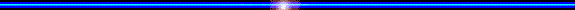 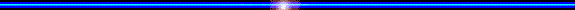 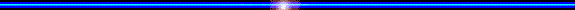 «Paint»  тобы
Scratch – нақты әлемнің компьютерлік ....... . Әлем көптеген нысандардың жиынынан тұрады. Программалау ортасында нысандарды ...... деп, кеңістігін ..... , олардың іс-әрекет ретін ...... деп атайды. Программаны алғаш іске қосқан кезде автоматты түрде Спрайт1 атауымен мысық спрайты құрылады. Оның орнына спрайттарды жаңа нысан батырмасының көмегімен спрайттар      ..............            енгізуге болады. Спрайттар кітапханасынан таңдап алынған категория бойынша қажетті спрайтты ерекшелеп  ОК батымасын шертеміз. Кез келген жобаны дайындау барысында фондар кітапханасынан қажетті ......... таңдап алуға болады.
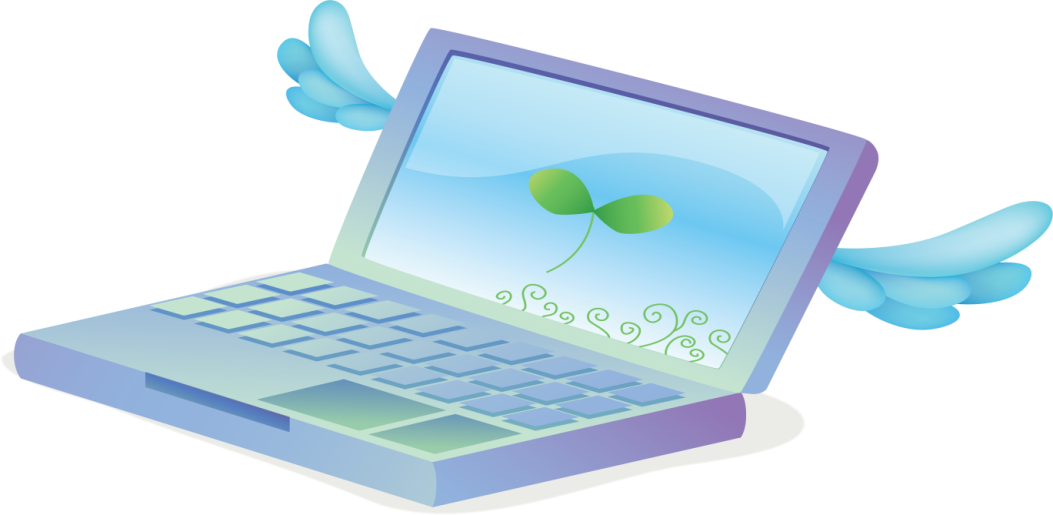 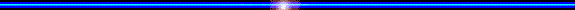 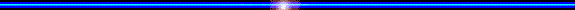 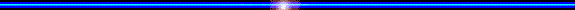 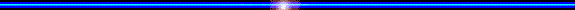 «Paint»  тобы
Scratch – нақты әлемнің компьютерлік моделі. Әлем көптеген нысандардың жиынынан тұрады. Программалау ортасында нысандарды спрайт деп, кеңістігін сахна, олардың іс-әрекет ретін скрипт деп атайды. Программаны алғаш іске қосқан кезде автоматты түрде Спрайт1 атауымен мысық спрайты құрылады. Оның орнына спрайттарды жаңа нысан батырмасының көмегімен спрайттар кітапханасынан енгізуге болады. Спрайттар кітапханасынан таңдап алынған категория бойынша қажетті спрайтты ерекшелеп  ОК батымасын шертеміз. Кез келген жобаны дайындау барысында фондар кітапханасынан қажетті фонды таңдап алуға болады.
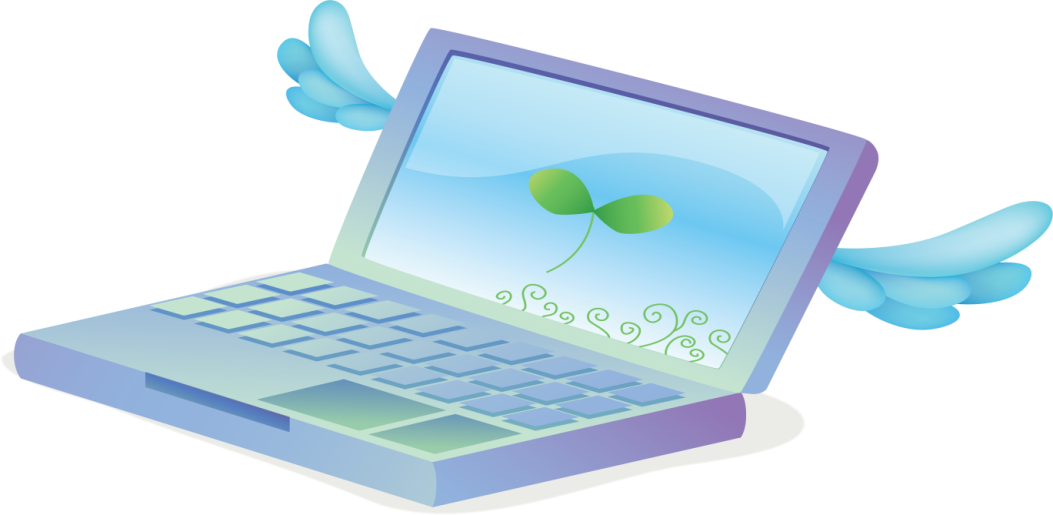 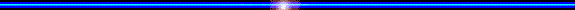 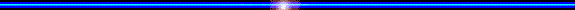 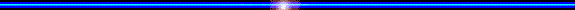 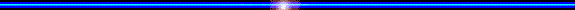 «Information»  тобы
Scratch программалау ортасының терезесінің жоғары жағында нысанды  ......  батырмалары орналасқан:1) Штамп құралы;2) ...... алу құралы;3) Нысанның өлшемін үлкейту; 4) Нысанның ........   кішірейту. 	Сахна шартты түрде декарттық        .............         жүйесіндегідей Х және У осьтеріне бөлінген. Сахна ортасында санақ ........ басталады. Әрбір осьтың оң және теріс бағыты бар. Программалау ортасының сахнасы ........... кестеге ұқсас болып келеді.
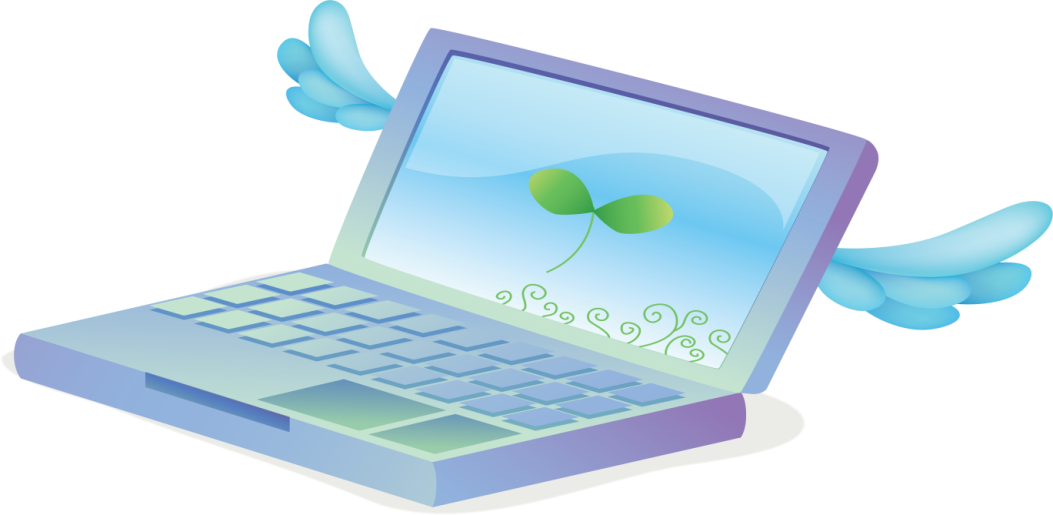 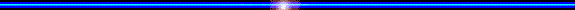 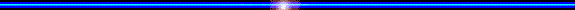 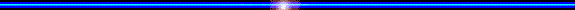 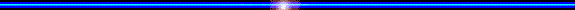 «Information»  тобы
Scratch программалау ортасының терезесінің жоғары жағында нысанды өңдеу батырмалары орналасқан:1) Штамп құралы;2) Қиып алу құралы;3) Нысанның өлшемін үлкейту; 4) Нысанның өлшемін кішірейту. 	Сахна шартты түрде декарттық координаттар жүйесіндегідей Х және У осьтеріне бөлінген. Сахна ортасында санақ жүйесі басталады. Әрбір осьтың оң және теріс бағыты бар. Программалау ортасының сахнасы электрондық кестеге ұқсас болып келеді.
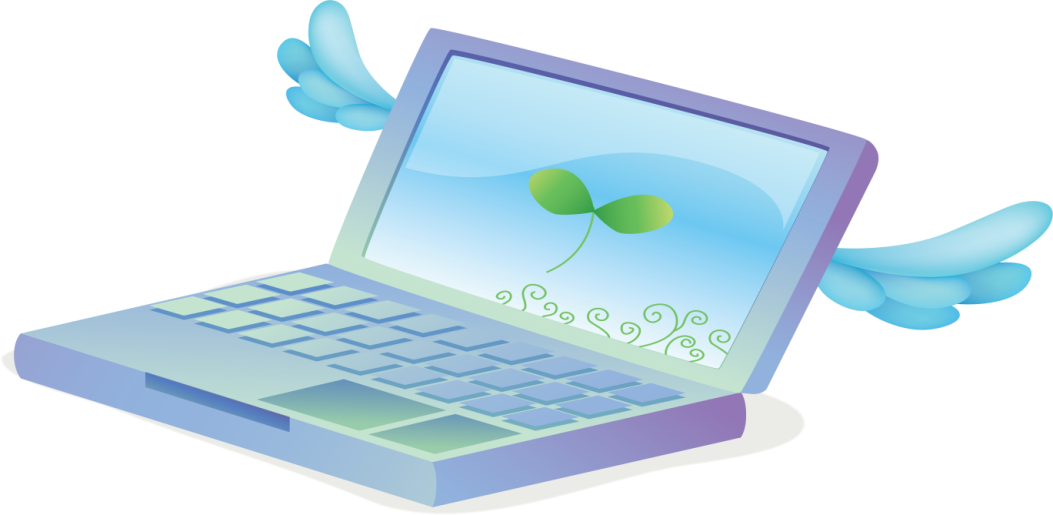 Топтық жұмыс
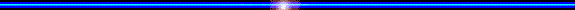 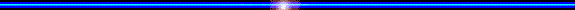 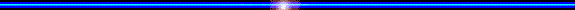 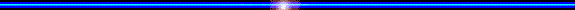 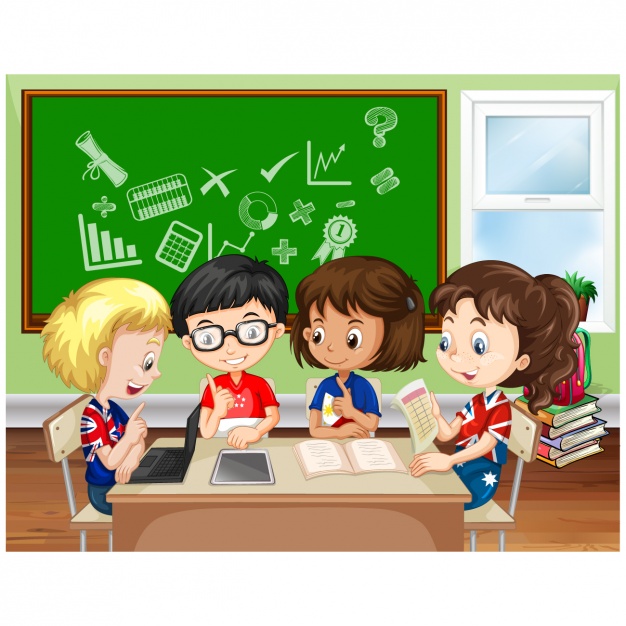 Дескриптор 
Scratch программасының бастапқы бетінің элементтерін сәйкестендіреді;
Анимациялық графиканың мүмкіндіктерін айтады;
Блоктар палитрасын пайдаланып шағын программа жасайды
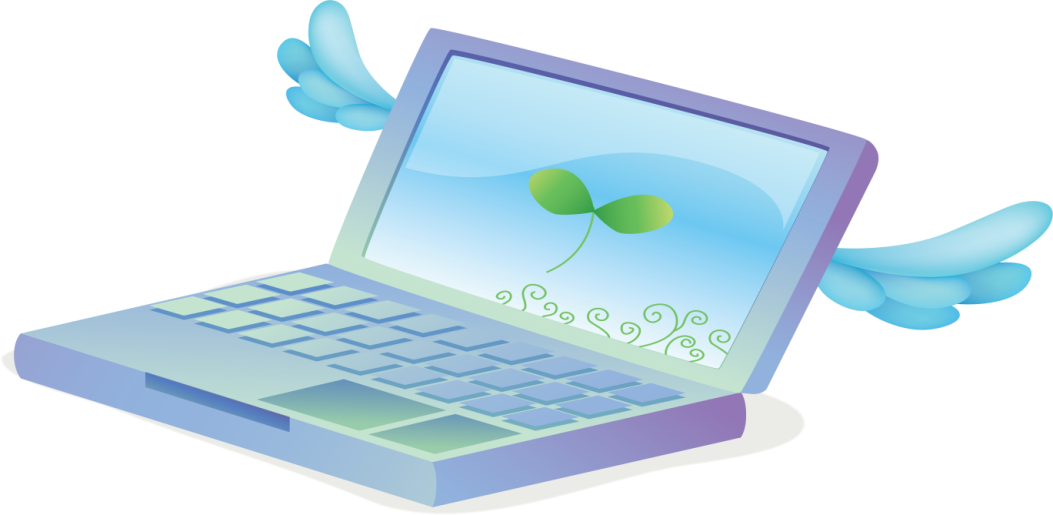 Топтық жұмыс
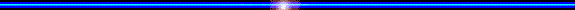 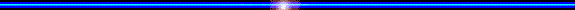 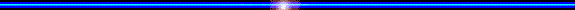 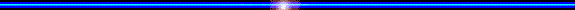 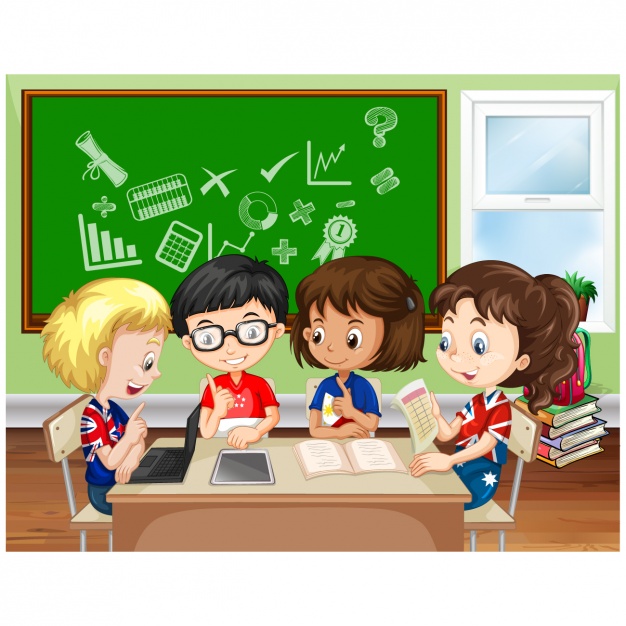 Бағалау критерийлері
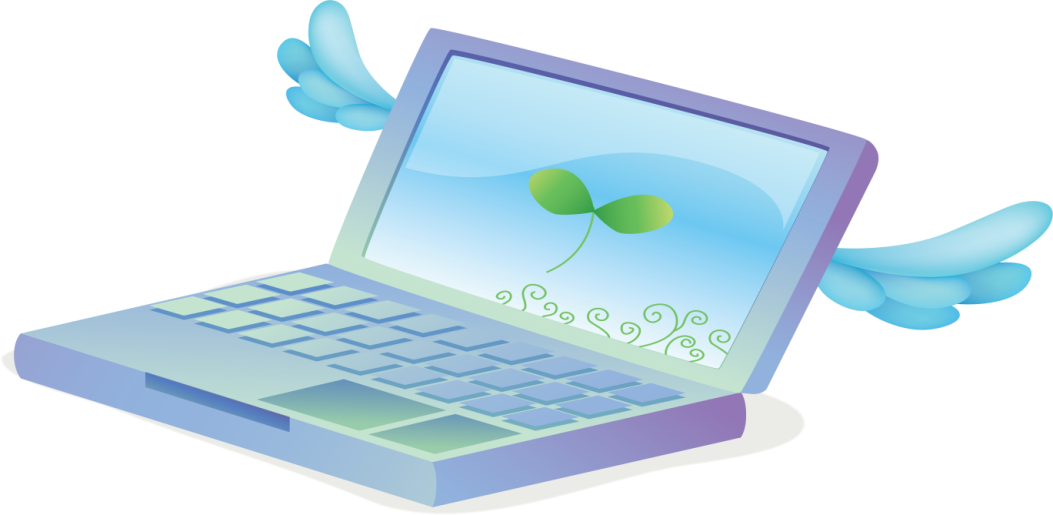 1. Жұмыстың мазмұндылығы;
2. Сөйлеу мәнері, өз ойларын анық жеткізуі; 
3. Жұмыстың әдемілігі;
Тәжірибелік жұмыс
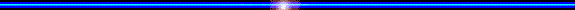 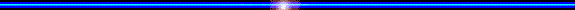 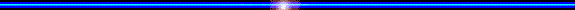 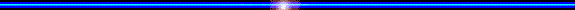 1 Scratch программасында мысық спрайтын кітапханадағы басқа спрайтпен алмастырыңдар. Фондар кітапханасынан алынған спрайтқа сәйкес келетіндей фонды таңдап, ауыстырып көріңдер.
2 Блоктар палитрасынан қозғалыс блогы арқылы кейіпкерді қозғалысқа келтіріңдер.
3 Қадам санын өз қалауларыңша енгізіңдер.
4 Кейіпкер сахна соңына жеткенде оны кері қайтару керек.
5 Осы жобаны тексеріңдер. Жобаларыңды сақтаңдар
Дескриптор:
Scratch программасында жаңа жоба жасайды;
Жобаны тестілеуден өткізеді
Сергіту сәті
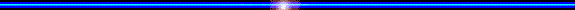 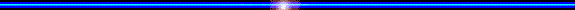 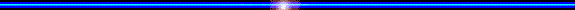 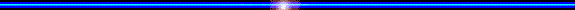 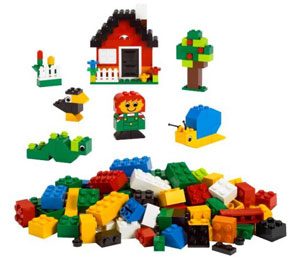 «Объектілерді біріктіру» 
әдісі арқылы  Лего конструктарларын қолданып бір туынды жасап шығару
Абай Құнанбаев
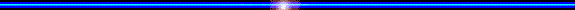 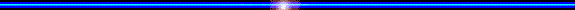 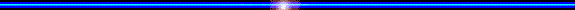 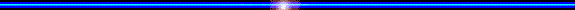 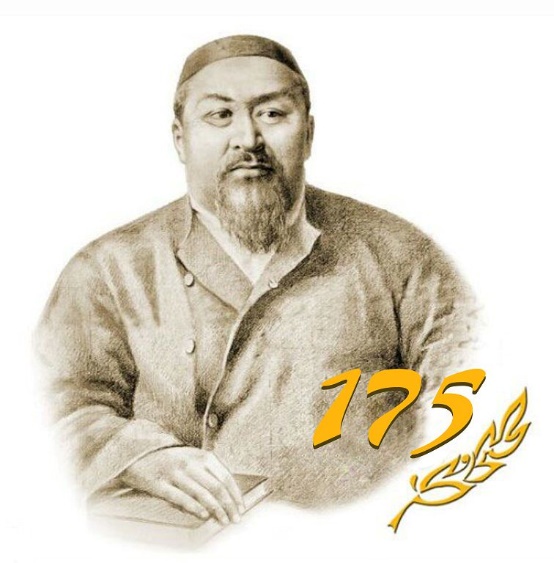 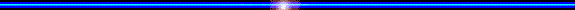 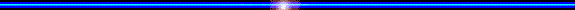 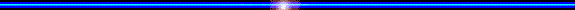 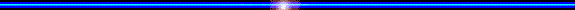 Тәжірибелік жұмыс
Бағалау критерийлері
1. Анимациялық роликтің дұрыс құрылуы;
2. Бағдарламадағы сахнаның дұрыс орнатылуы;
3. Нысандар анимациясы үшін командалардың 
дұрыс қолданылуы;
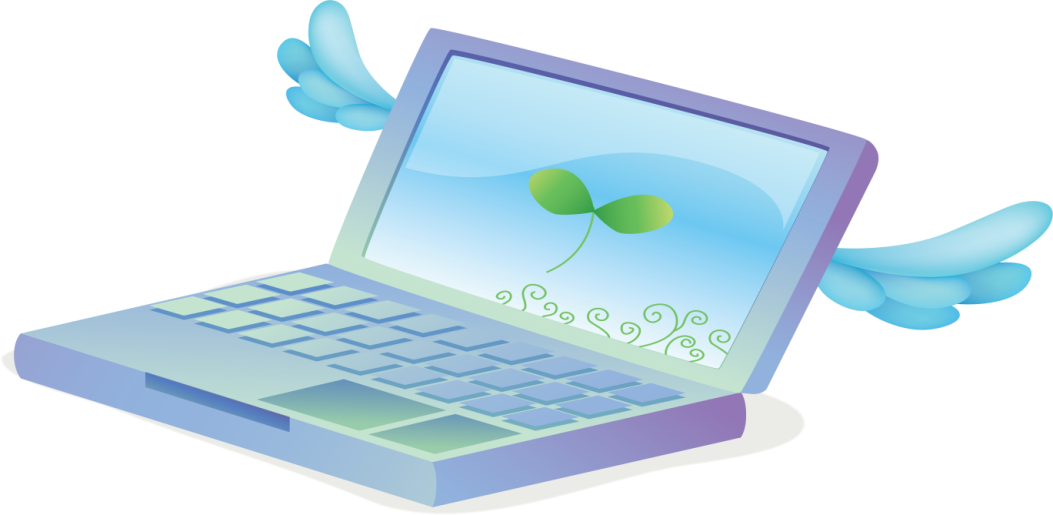 «Анимациялық графика» ұғымы не үшін қолданылады?
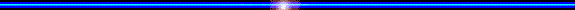 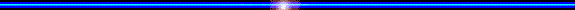 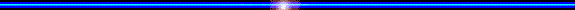 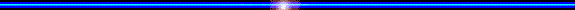 Сабаққа рефлексия
«Бөлмедегі заттар»
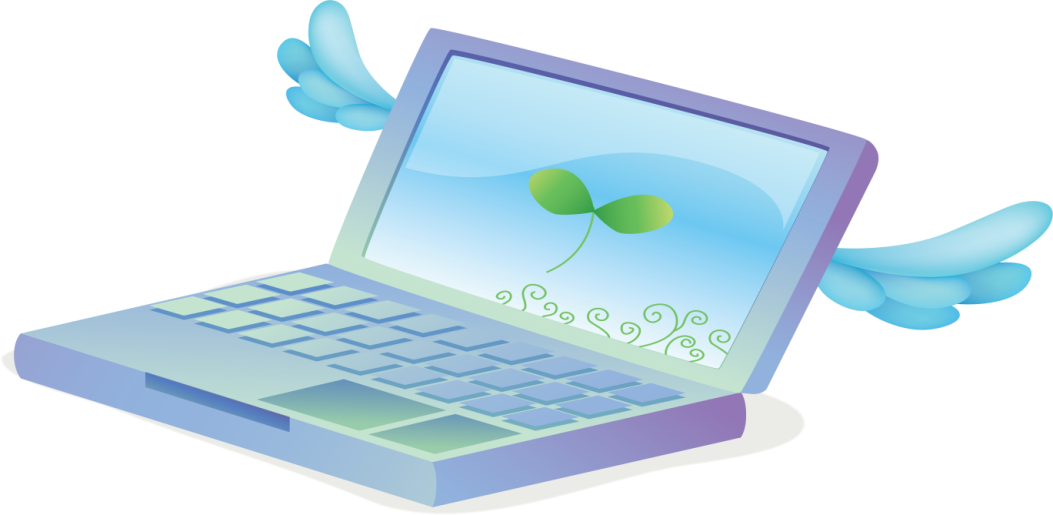 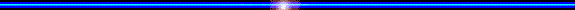 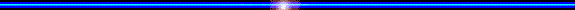 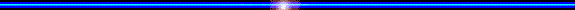 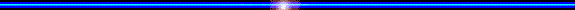 Үйге тапсырма 
 Оқулықтағы 139 бет
1 - тапсырма
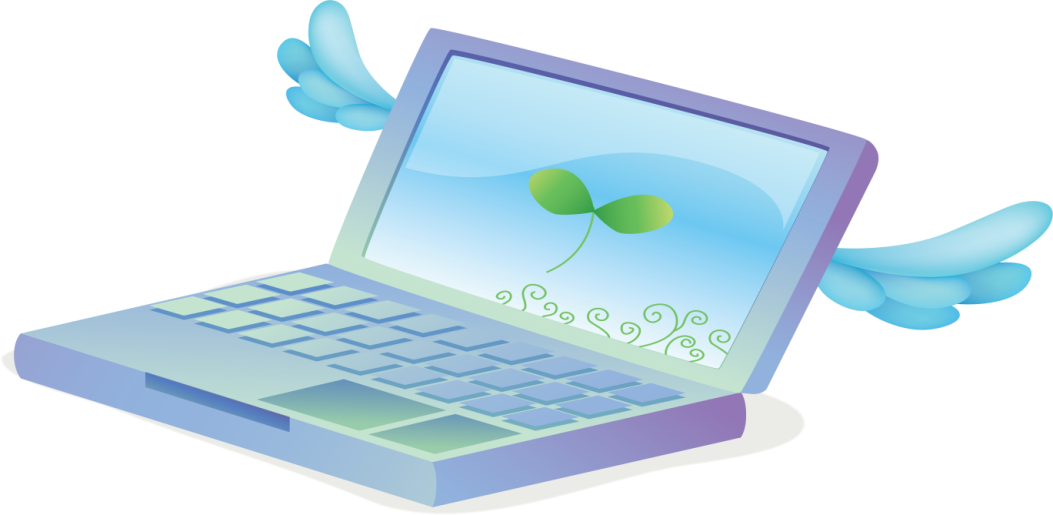 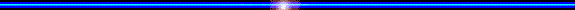 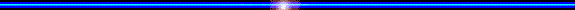 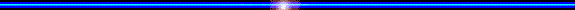 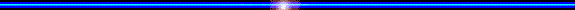 Оқушыларды бағалау
«Білім стаканы»
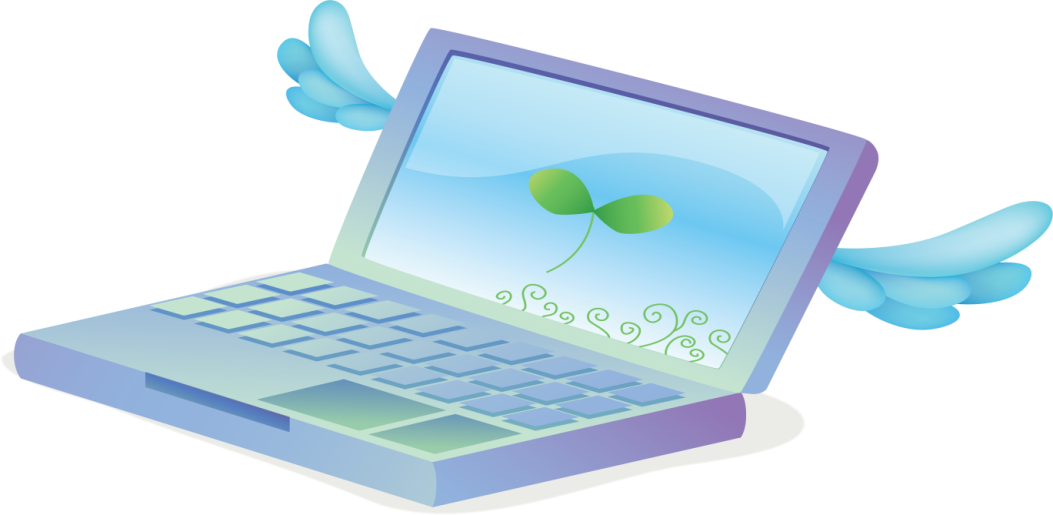